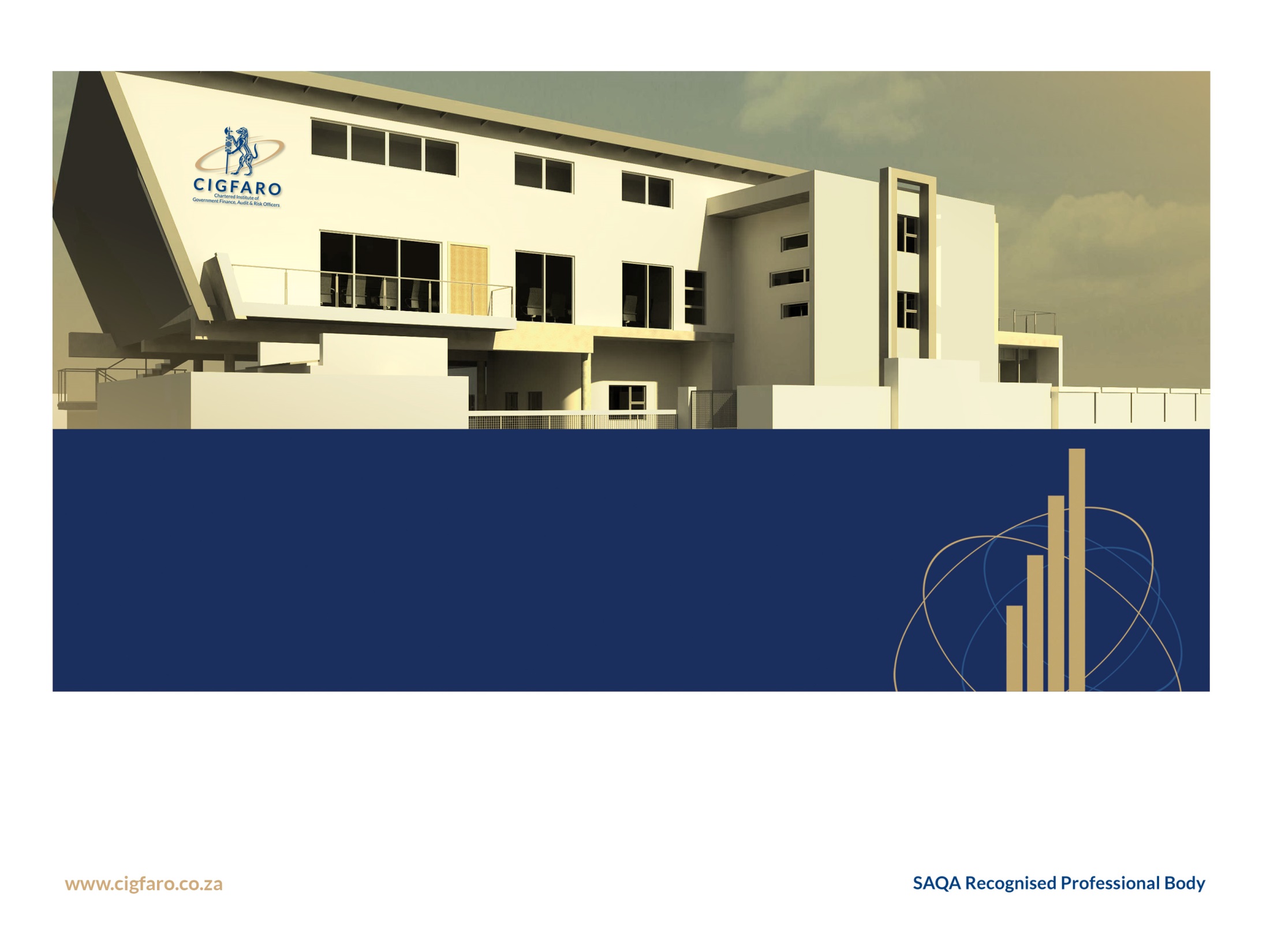 CIGFARO Property Rates Tariff Modelling
George van Schalkwyk
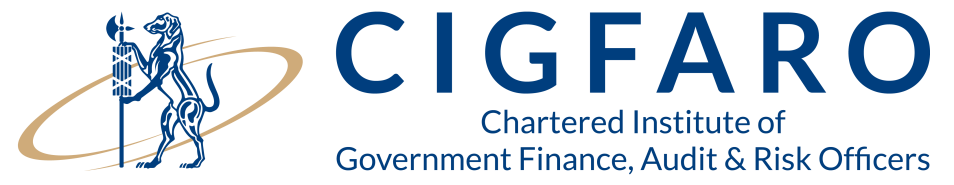 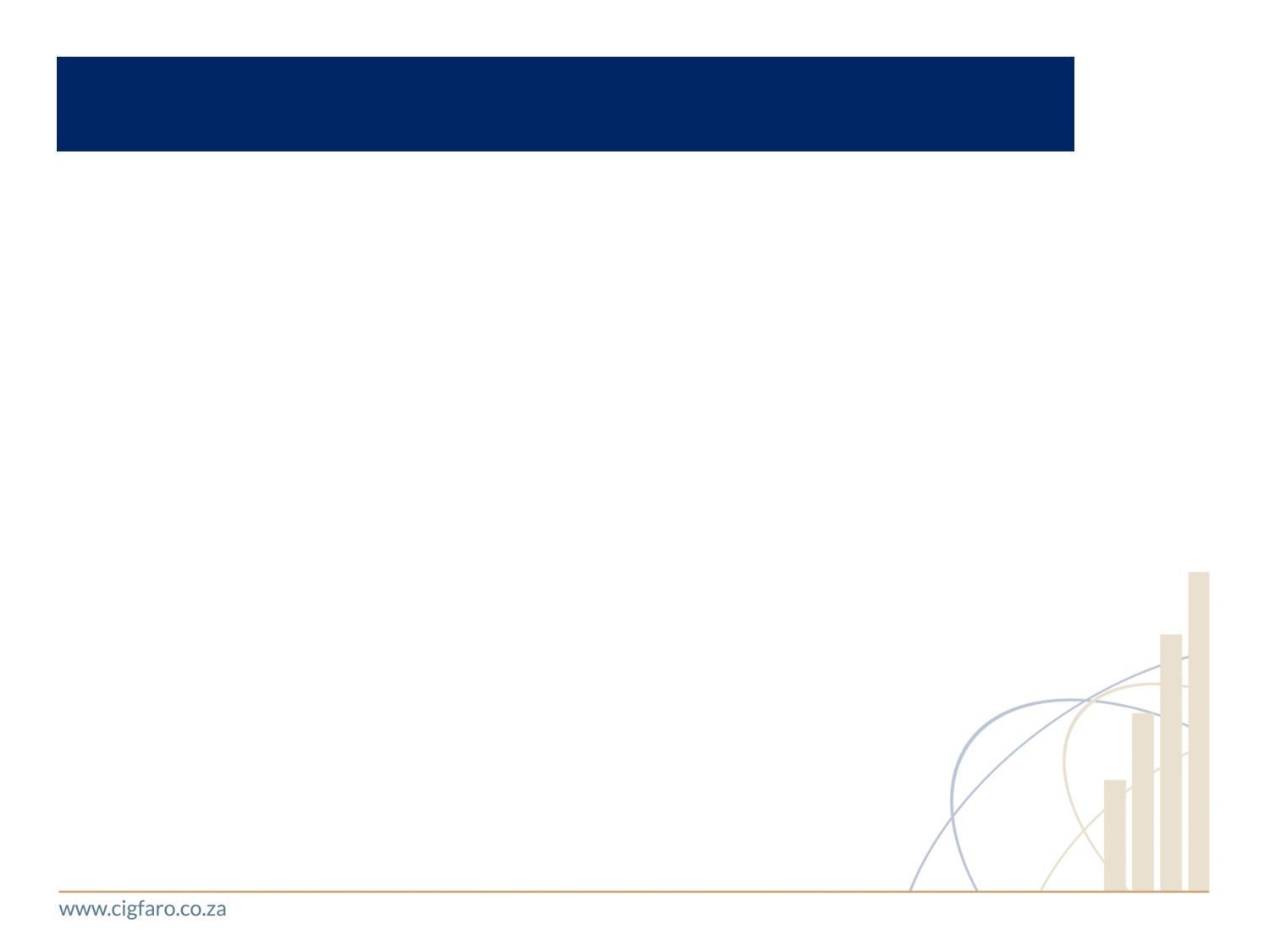 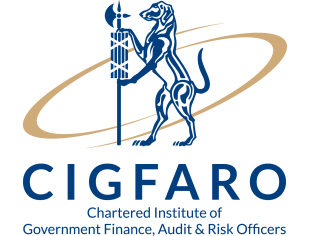 Rates vs Total Municipal Account (TMA)
Client - only 1 purse to pay the TMA

TMA combines income needed - rates and billed services 

Annual TMA tariff & policy changes challenges that purse

Combined impact on TMA must be affordable for all

Unaffordable impact – increased non-payment ratio

Increased non-payment  - Expenditure Budget challenge

All draft budget related policies should be reviewed to ensure consistency and avoid contradictions
Rates, Services, Credit Control and Debt Collection
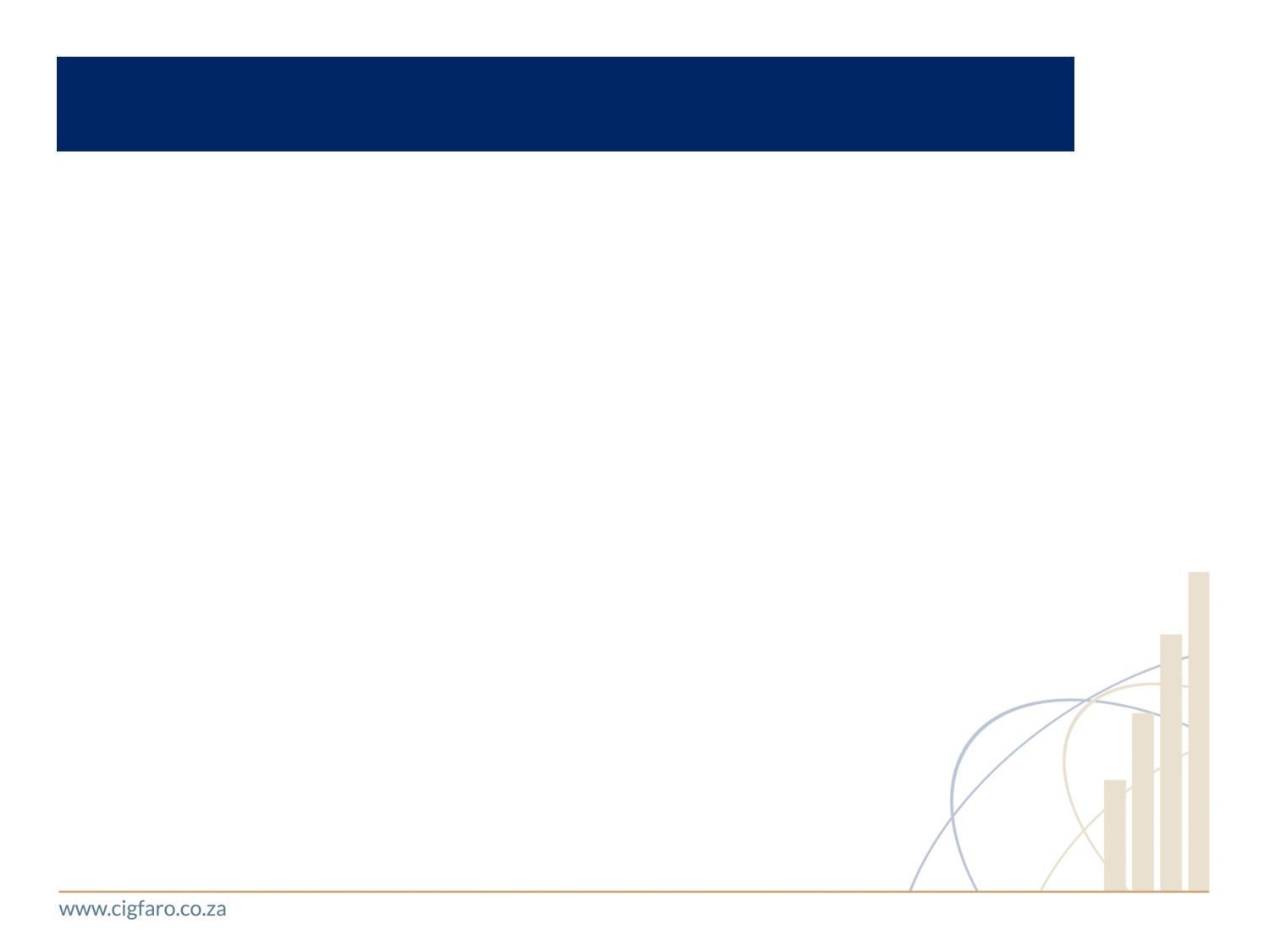 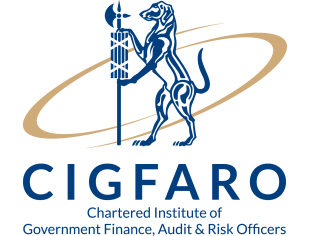 Tariff Principles
Sustainability -Must yield the rates revenue budgeted

Equity – Must treat similar customers the same

Access – All clients with access to at least basic level of service

Transparency – Should be easy to understand

Implementation – Should be very clear and easy to implement

Stakeholder communication – explain and empower:
Clients, 

Staff implementing the tariffs & staff serving the clients,

Councillors
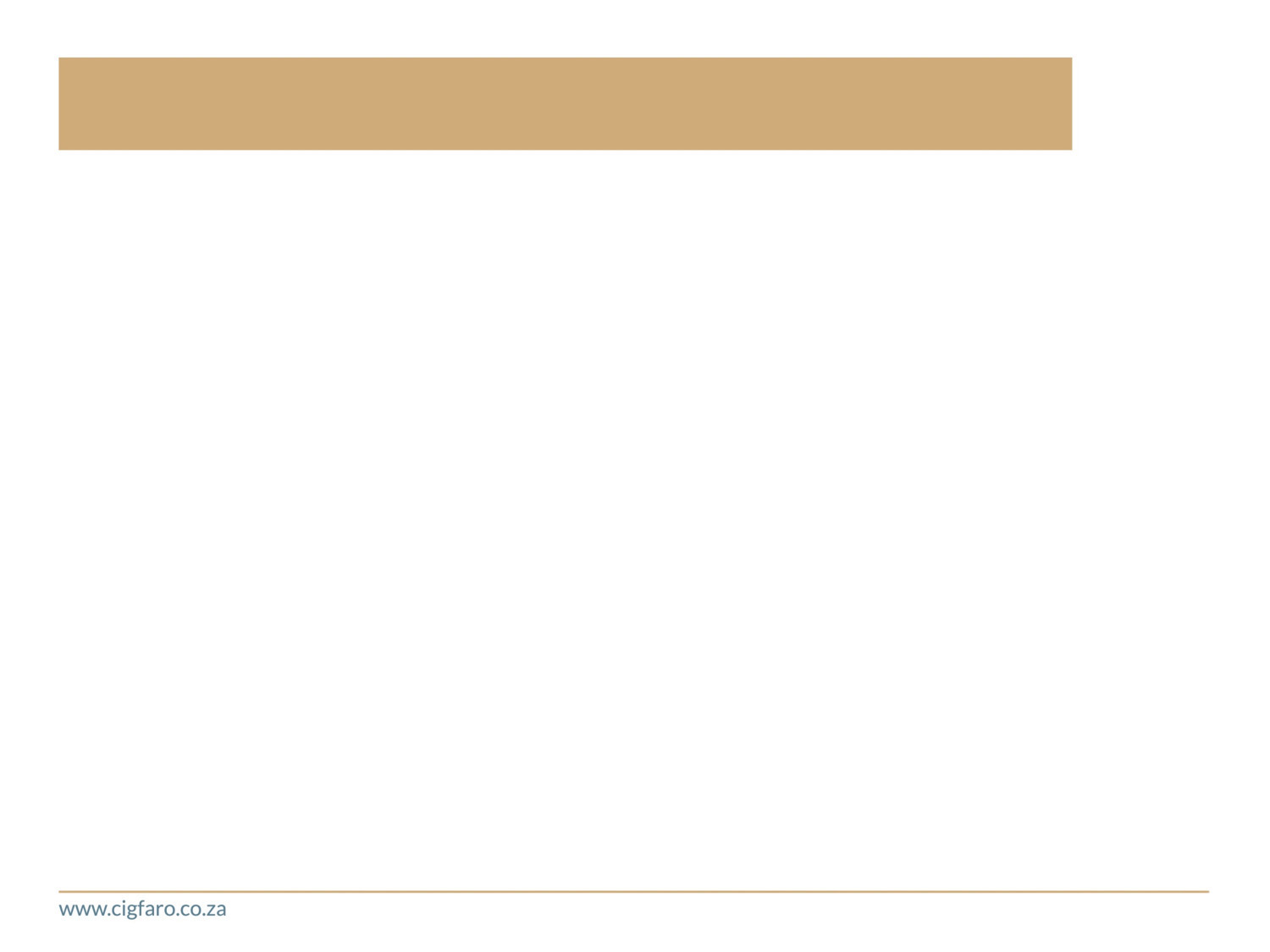 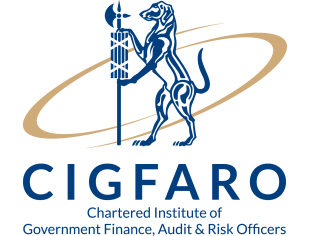 Rates Requirement (RR)
Rates funds publicly accessed services such as:

Clinics, Libraries, Finance Department, MM, etc.

Calculated to fund the full costs of these services

Must take any incidental income into account

Look critically at the new RR vs previous years:

Significant higher/lower without any explanation

Contrary to what Council press releases stated

Not explained by newly incorporated/excluded land

Rates Policy amendments that could cause fluctuations
 
Amended risk of nonpayment reflected in the budget
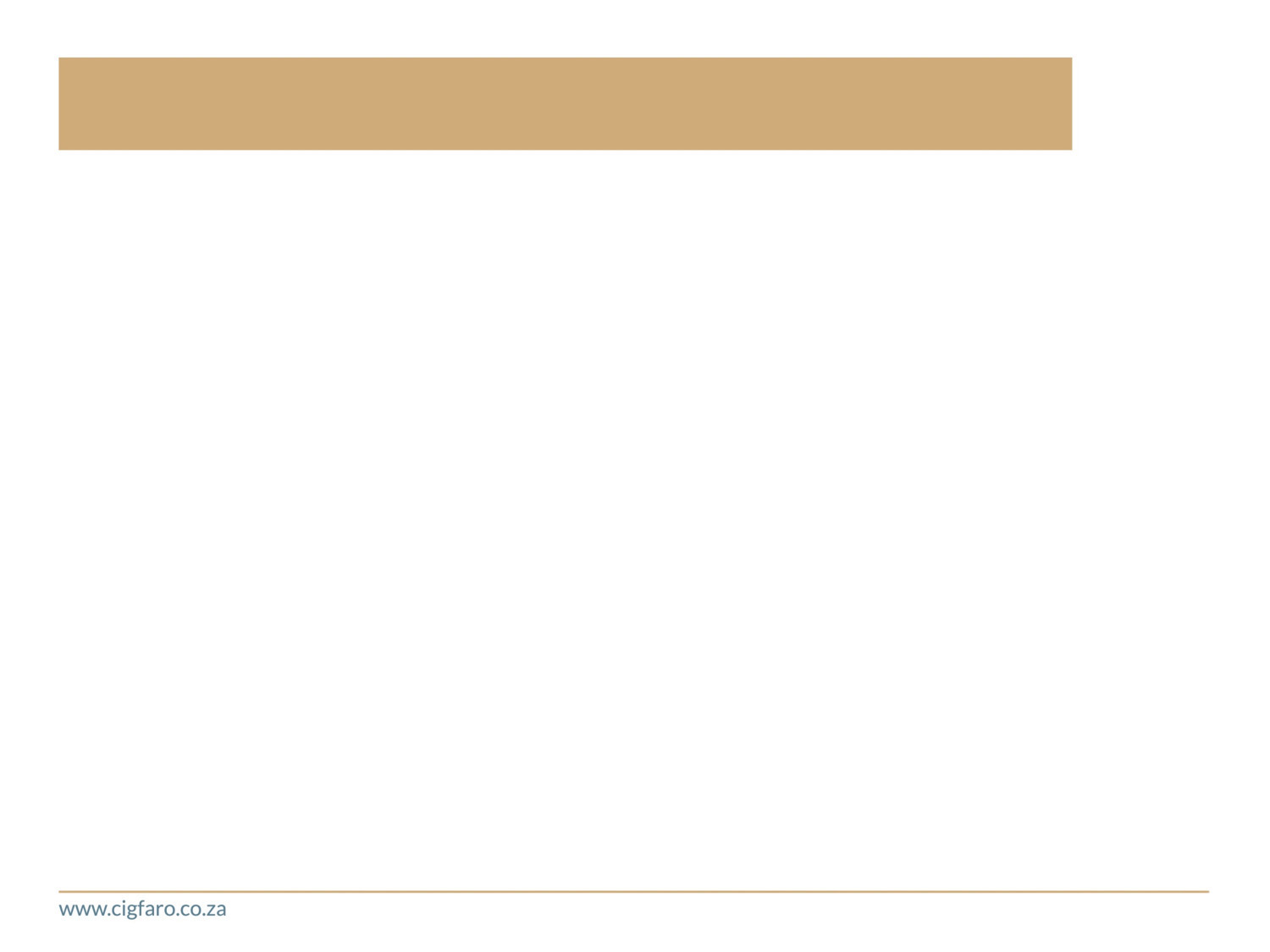 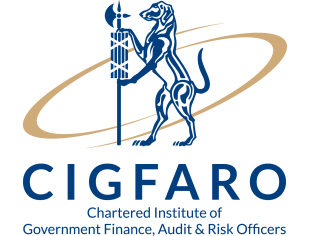 Using the Current Valuation Roll (VR)
Confirm with the Municipal Valuer that:

The current VR is still valid for year being budgeted

All property and improvement amendments uploaded

All valuation objections and appeals processed

All court cases regarding VR matters concluded

 Outstanding valuation changes - rates modelling

Projected Supplementary Valuation Rolls
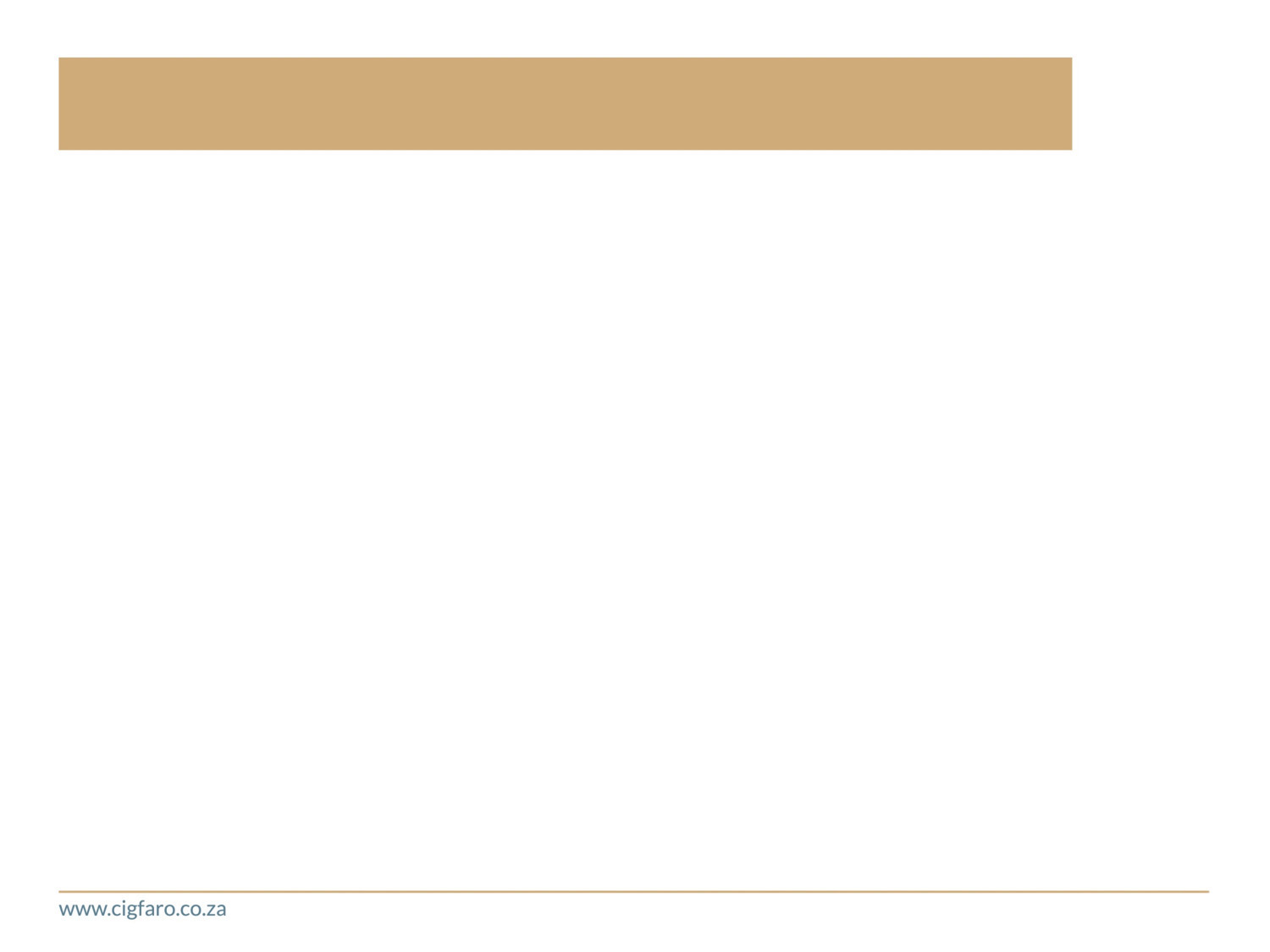 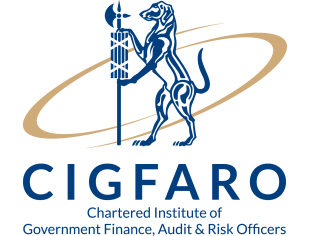 Using the Current Valuation Roll (VR) (2)
Confirm with Municipal Valuer and Billing Manager that:

All VR use codes links directly with billing tariff codes

No new use codes and/or tariff codes are considered

Match properties (number & valuation) VR use & tariff codes

All VR use codes in Rates Policy to ensure legal billing
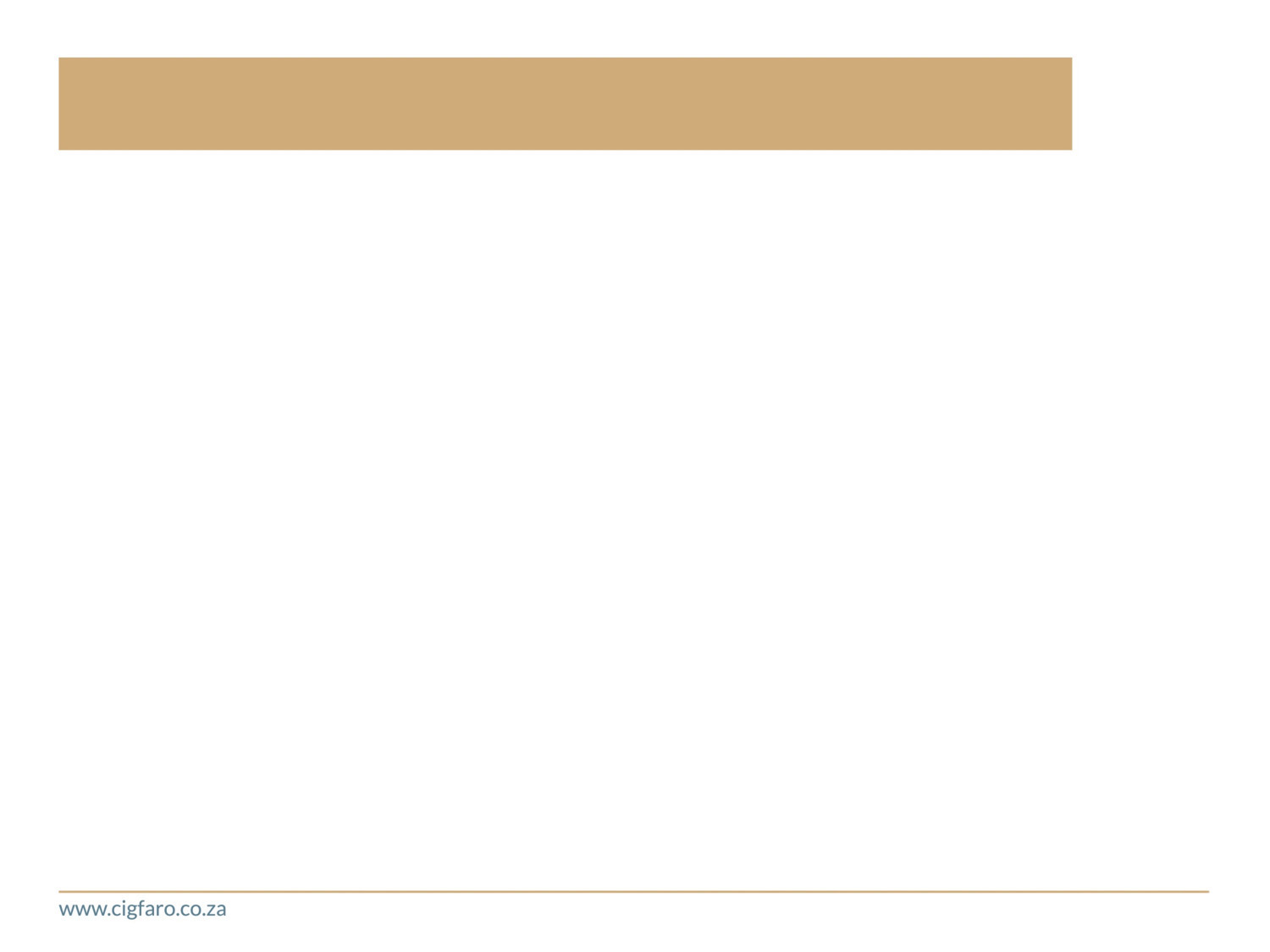 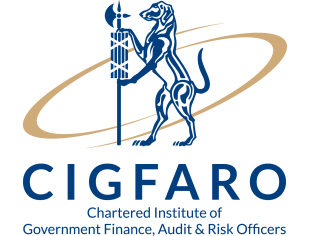 Using a New General Valuation Roll (GV)
Date of Valuation     ≤ 12 months before implementation

Date of implementation 1 July

Valid for max 4 years for metros (MEC 5 years)

Valid for 5 financial years for local municipalities (MEC 7)

Hand GV to MM - 31 January

5 Months before implementation

Draft rates tariffs/policy table in Council by 31 March

Max 6 weeks for rates modelling – not much time

Valuation shifts may impact indigents – review policies
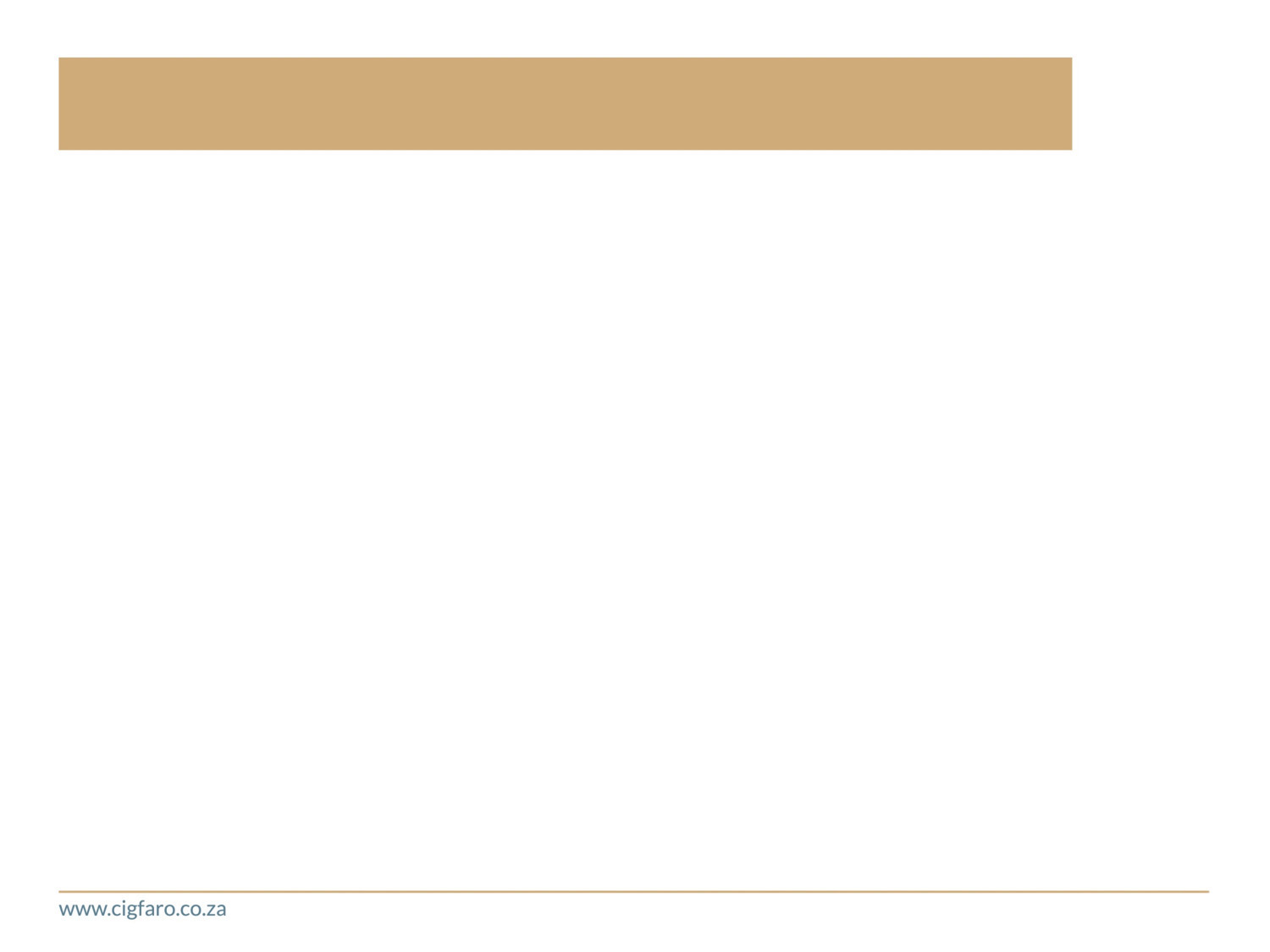 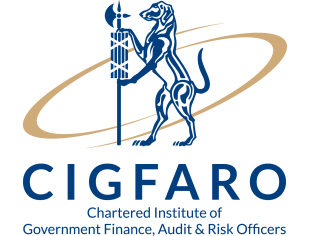 Using the New GV  (2)
Confirm with the Municipal Valuer:


Confident with the new values in the GV


Confident that value shifts in different use codes are realistic


What objection numbers and valuation % could be expected


Impact of old VR appeals included with rates modelling


Expected Supplementary Valuation Rolls and impact


New GV riskier than new tariffs on existing VR
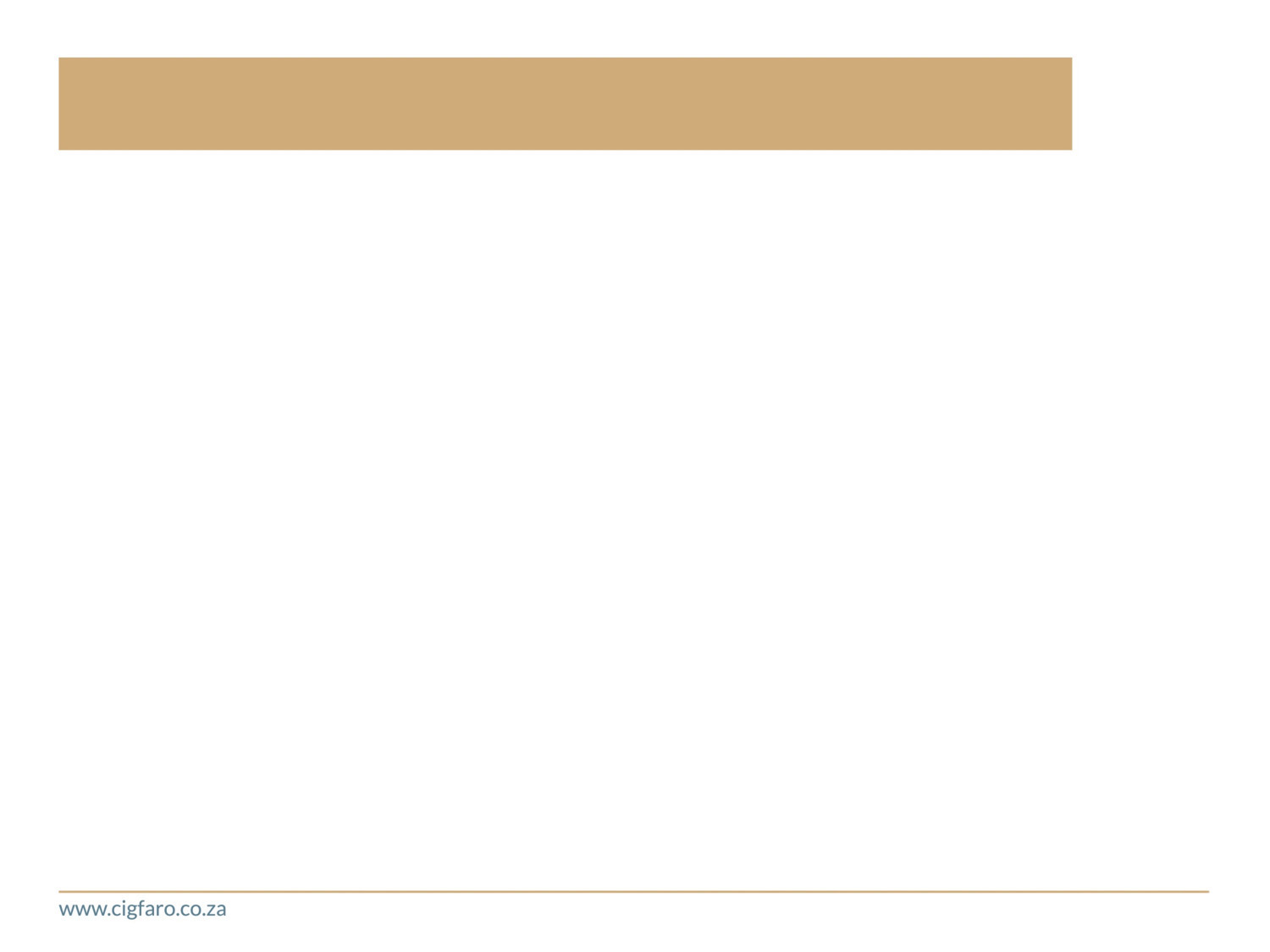 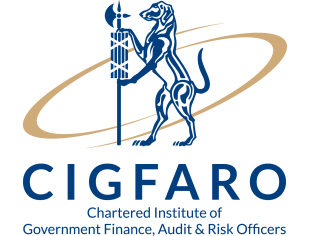 Using the New GV  (3)
Confirm with Municipal Valuer and Billing Manager that:


All use codes in GV are included in the Rates Policy  to ensure that they can be billed


All new codes are linked to tariff codes ready for billing


No new use codes and/or tariff codes are considered


The number and valuation of properties per GV code matches those with the linked tariff codes
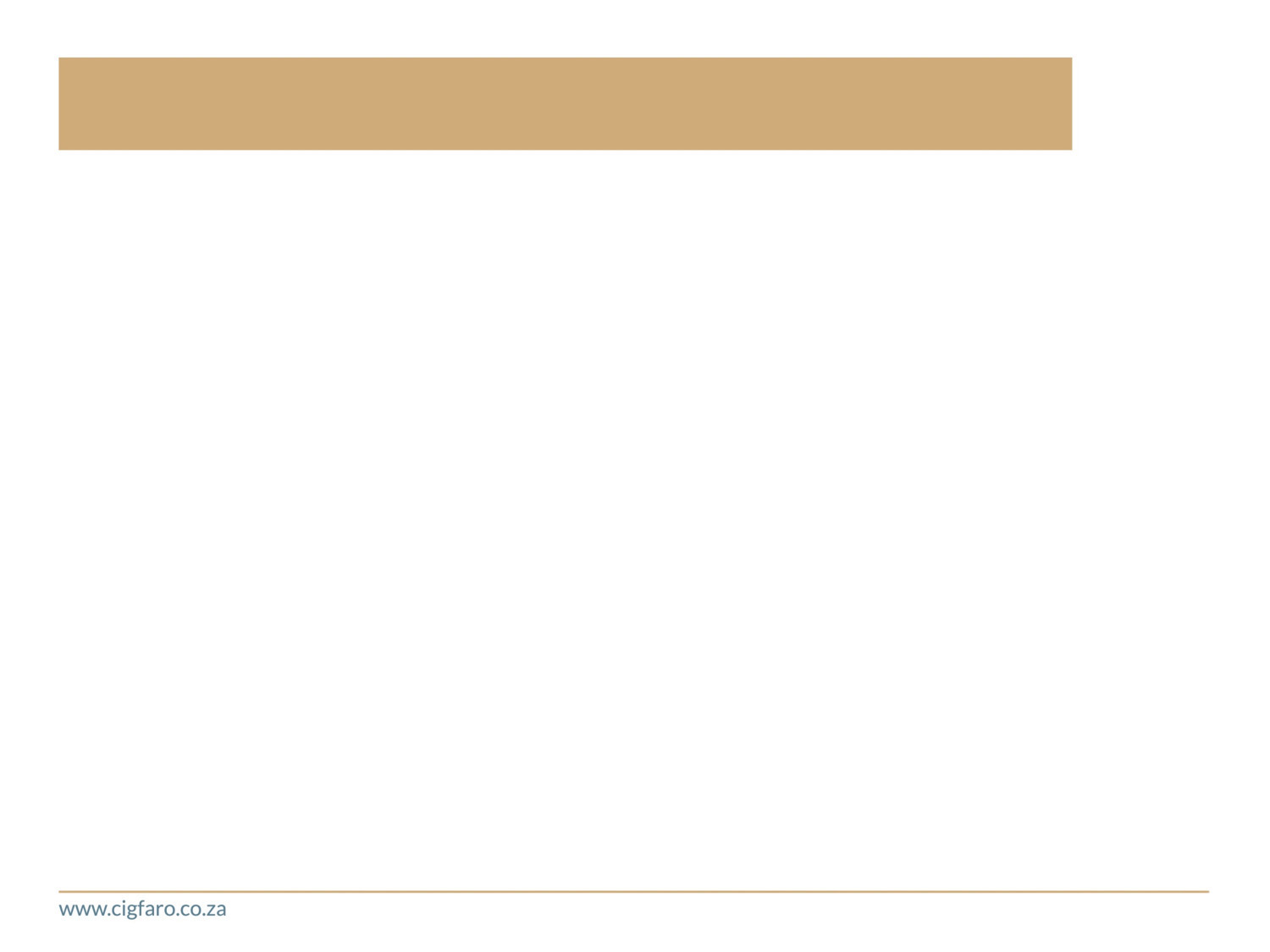 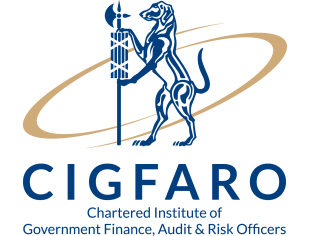 Comparing new GV with old VR
Compare the number of properties per use codes


Use codes with many properties, analyze the shifts in value

Compare numbers per valuation brackets

Investigate unexpected shifts in value

Spreadsheet: Valuation Shifts

Residential Properties

Non-Residential Properties with high fluctuations

Review their individual valuation shifts 

Compare exceptions within areas

Reviewing new GV values before billing prevents complaints
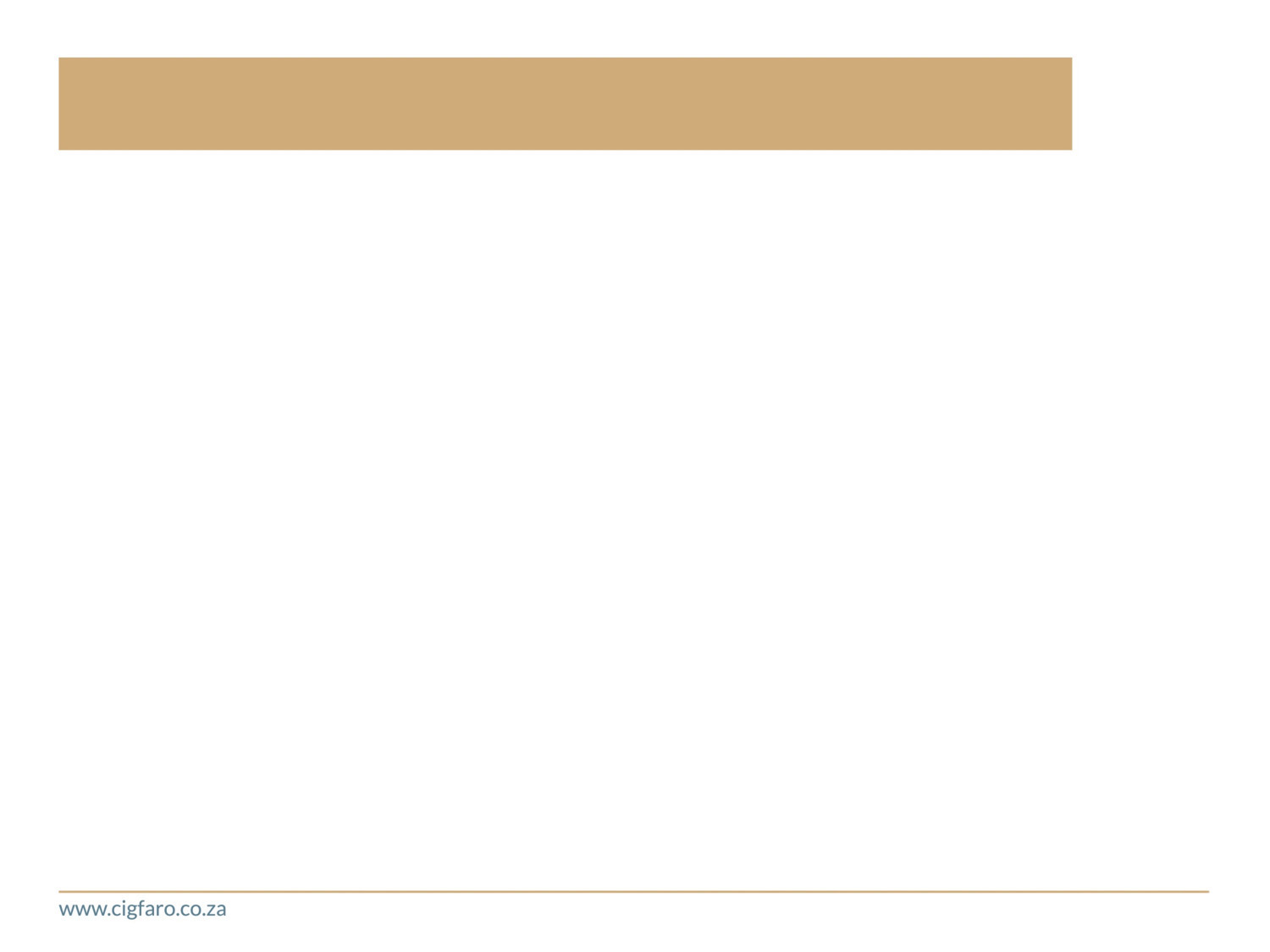 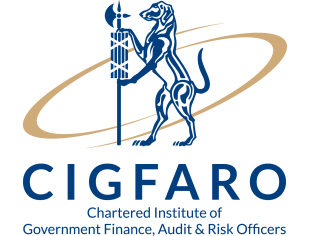 Property Categories - MPRA
Section 8(2):

Residential Properties
Industrial Properties
Business and Commercial (fail safe)
Agricultural
Mining
Public Service Purposes (PSP)
Public Service Infrastructure (PSI)
Public Benefit Organizations (PBO)
Multiple Purposes
Bill different portions in terms of their usage
Other as determined by Minister
Vacant Land

Don’t exploit any category, especially Government

Spreadsheet: Calculations
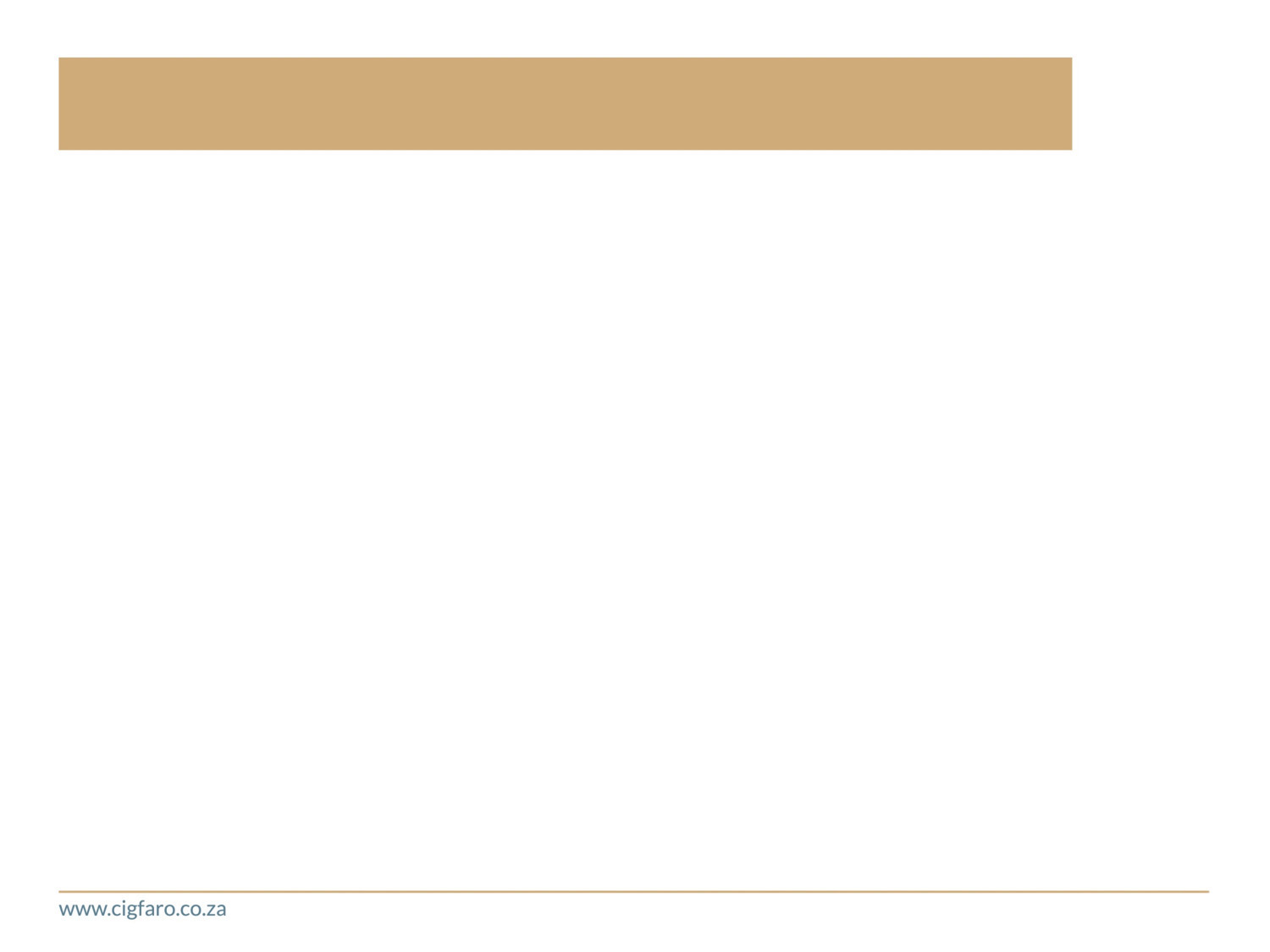 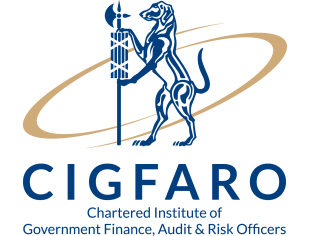 In Closing
Questions ?

Comments ?

Please share your knowledge

Empower staff !

Leave a better organization that what you found
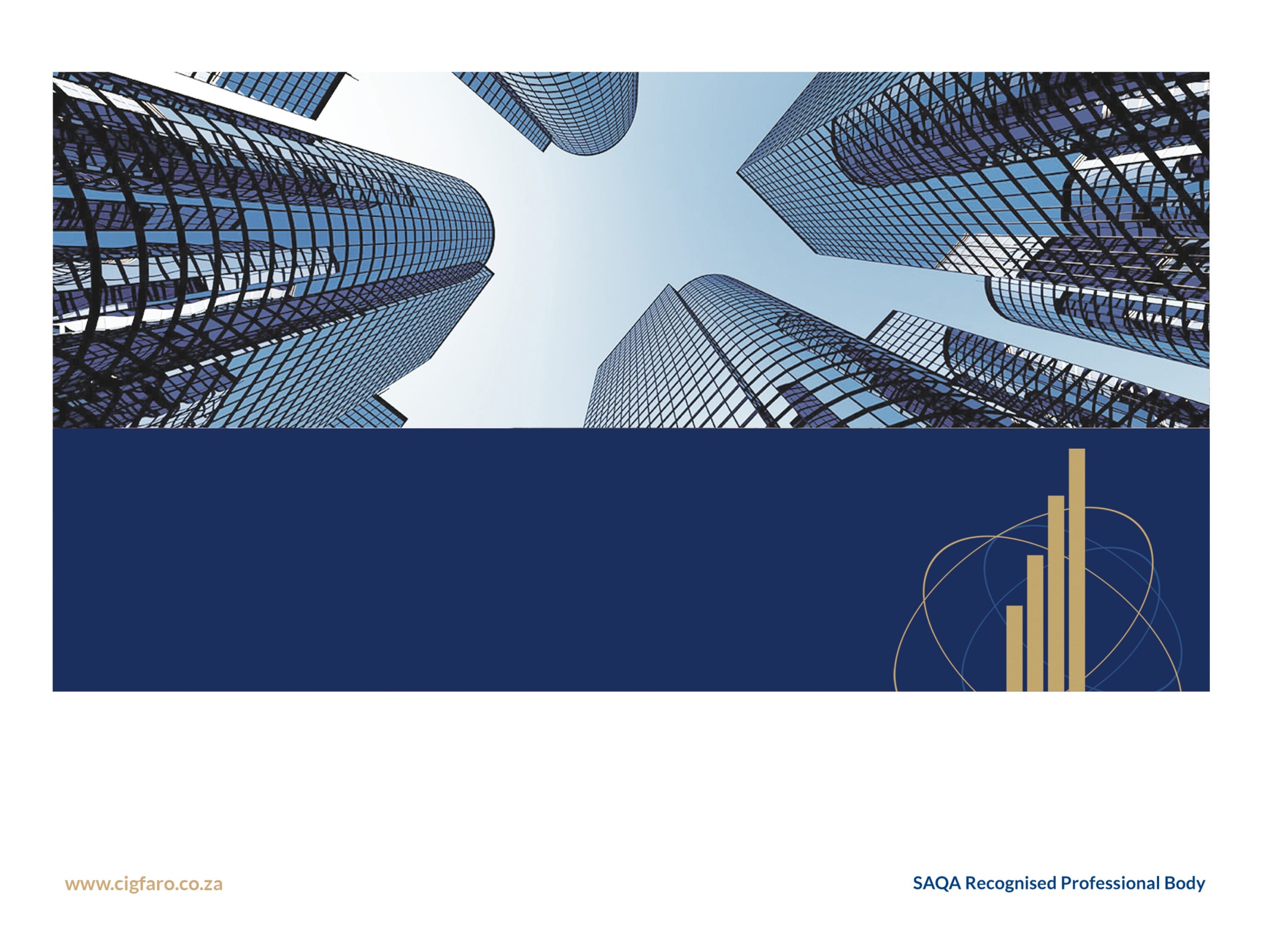 Thank You!
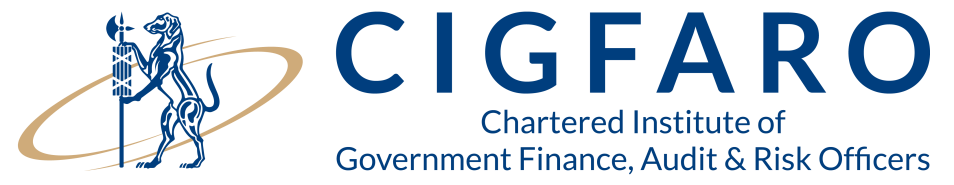